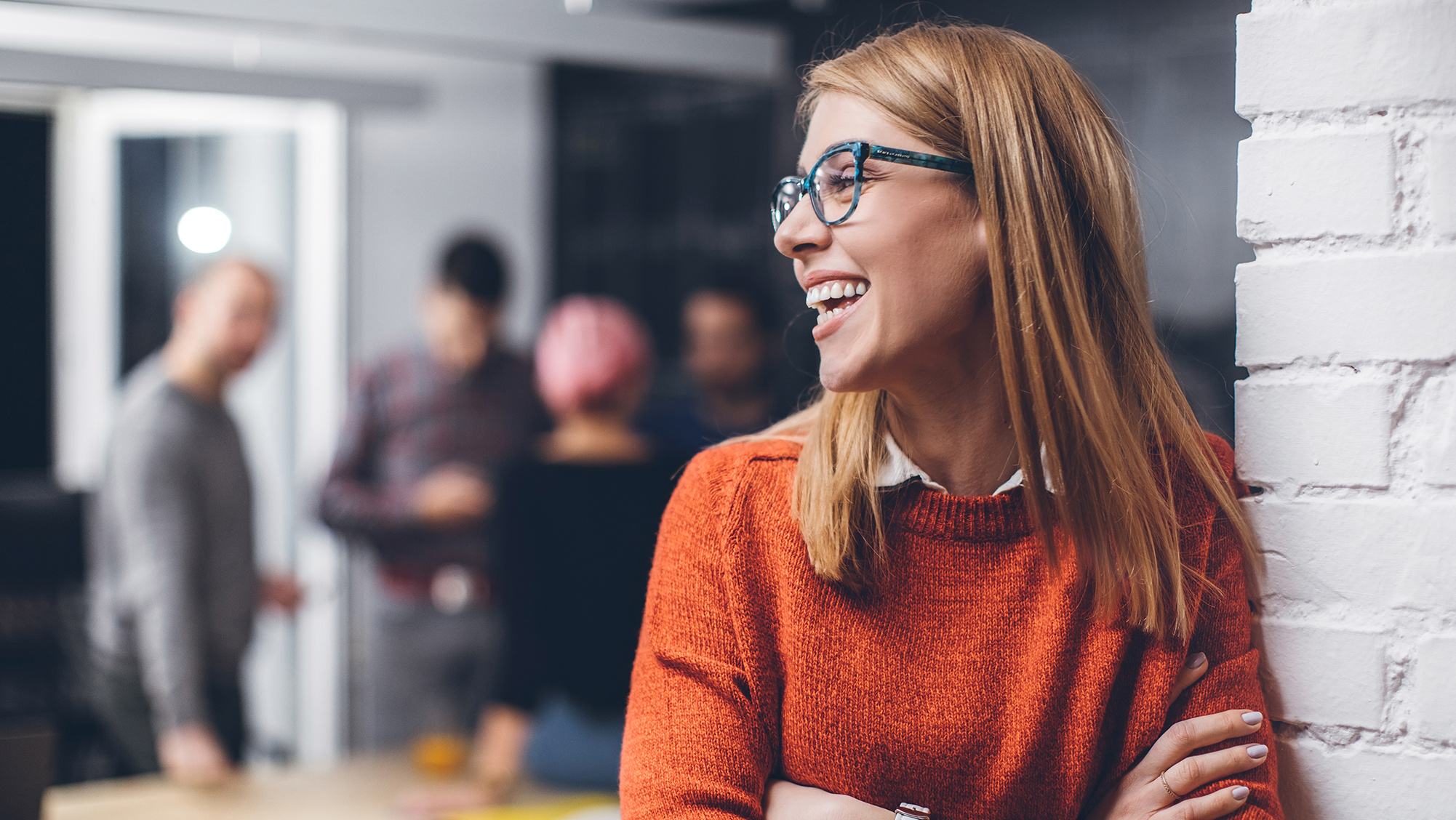 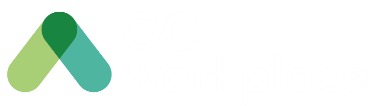 Guide to collecting employee experience feedback – COMING SOON
Guidelines for Change Managers
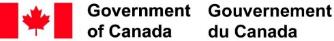 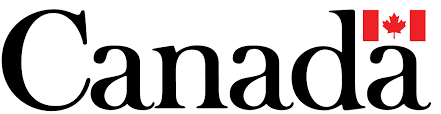